อิสริยะ สัตกุลพิบูลย์
ประกันภัยเบ็ตเตล็ด
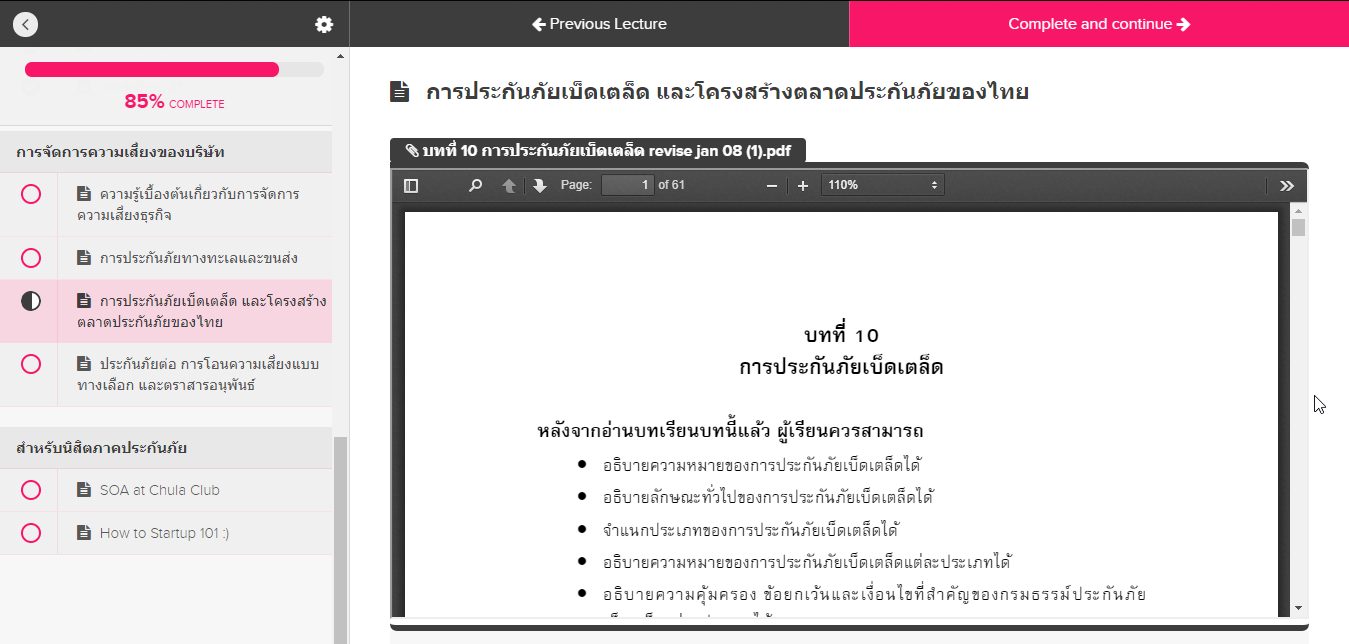 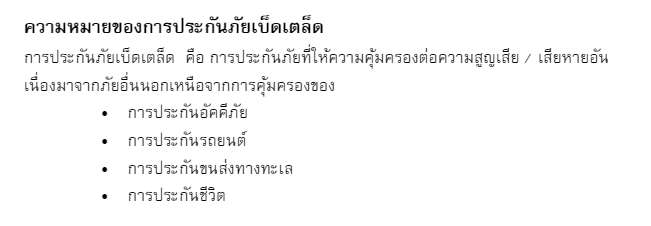 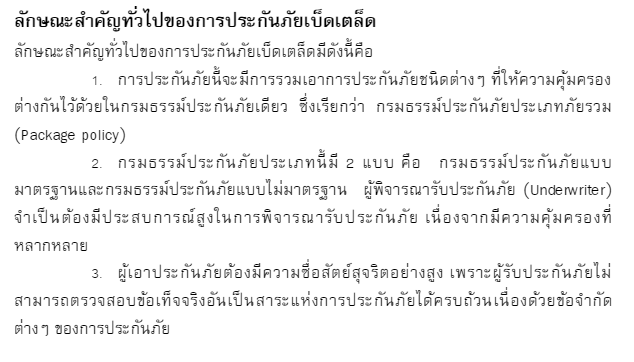 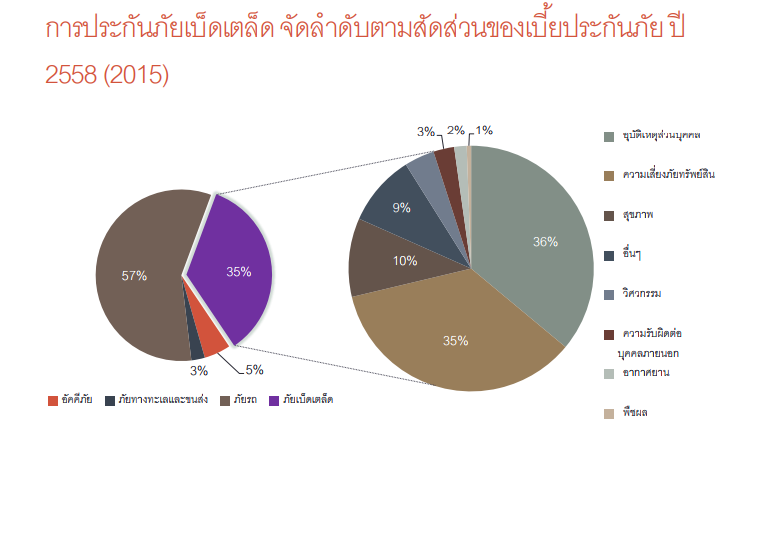 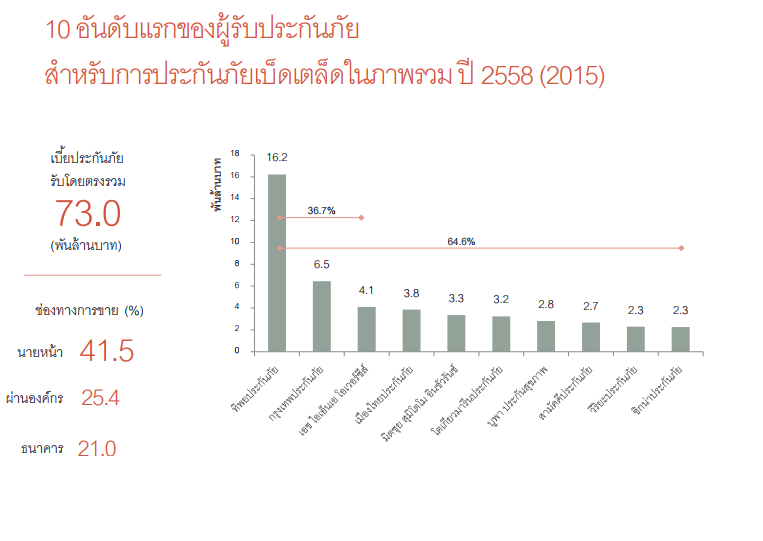 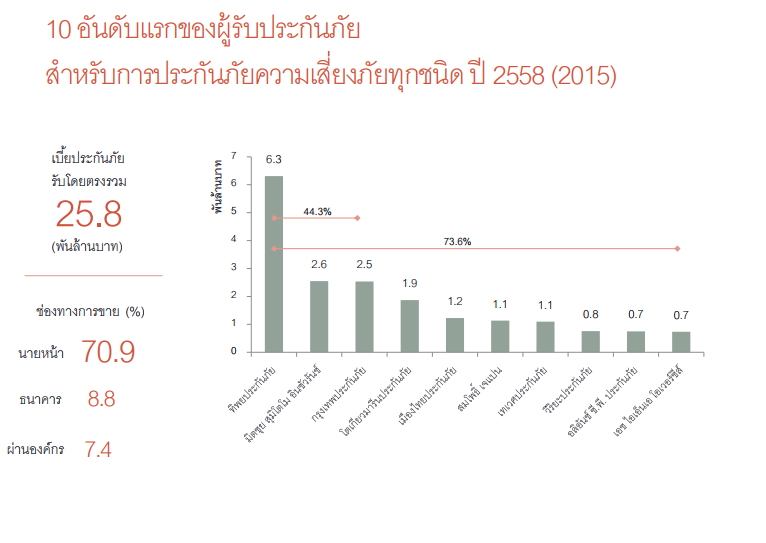 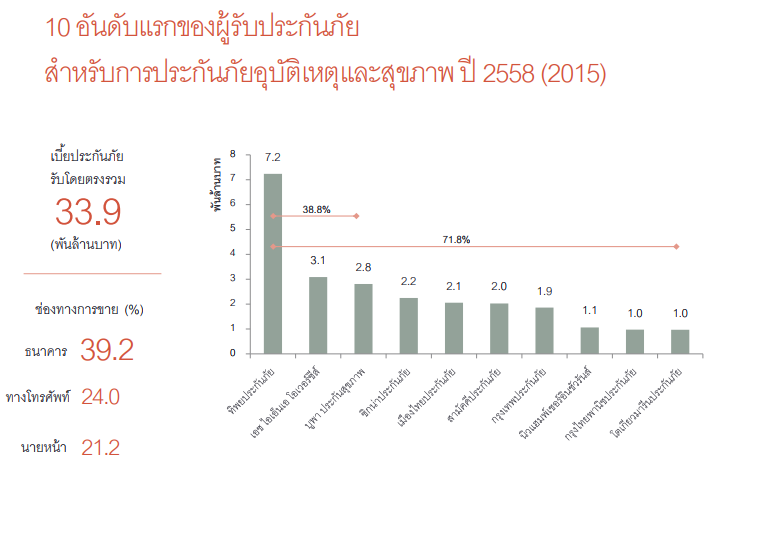 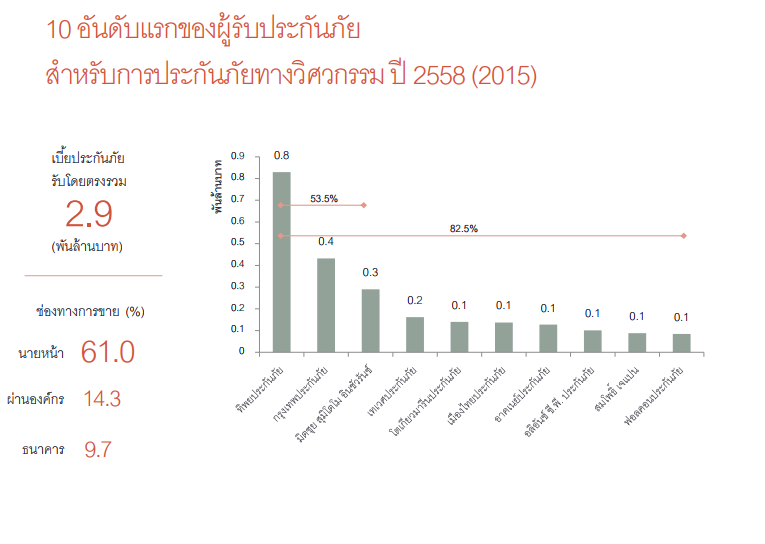 อิสริยะ สัตกุลพิบูลย์
ประกันอุบัติเหตุ
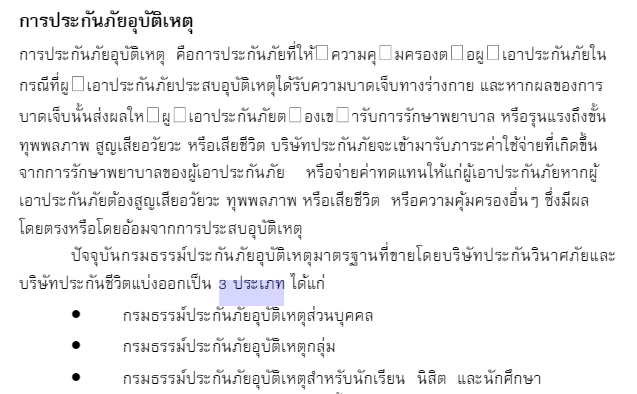 ประกันอุบัติเหตุ
ผลประโยชน์การประกันอุบัติเหตุส่วนบุคคลผลประโยชน์พื้นฐานอบ.1  :  การเสียชีวิต การสูญเสียอวัยวะ สายตาและ                        ทุพพลภาพถาวรสิ้นเชิงอบ.2  :  การเสียชีวิต การสูญเสียอวัยวะ สายตา              การรับฟังเสียงและการพูดออกเสียง              และทุพพลภาพถาวร
14
[Speaker Notes: ที่มา: www2.dhipaya.co.th]
ข้อตกลงคุ้มครอง อบ.1
บริษัทฯ  ให้การคุ้มครองเฉพาะข้อตกลงคุ้มครองในข้อที่มีจำนวนเงินเอาประกันภัยตามที่ระบุไว้ในตารางเท่านั้น    การประกันภัยนี้ให้การคุ้มครองความสูญเสียหรือความเสียหายอันเกิดจากความบาดเจ็บทางร่างกายของผู้เอาประกันภัยโดยอุบัติเหตุและทำให้เกิดผลดังต่อไปนี้  :-
15
[Speaker Notes: ที่มา: www2.dhipaya.co.th]
การเสียชีวิต  การสูญเสียอวัยวะ  สายตา  หรือทุพพลภาพถาวรสิ้นเชิง
ถ้าความบาดเจ็บที่ได้รับทำให้ผู้เอาประกันภัยเสียชีวิต  สูญเสียอวัยวะ  สายตา  หรือทุพพลภาพถาวรสิ้นเชิงภายใน  180   วัน นับแต่วันที่เกิดอุบัติเหตุ    หรือความบาดเจ็บที่ได้รับทำให้ผู้เอาประกันภัยต้องรักษาตัวติดต่อกันในฐานะคนไข้ในในโรงพยาบาล  และเสียชีวิตเพราะความบาดเจ็บเมื่อใดก็ดี     บริษัทจะจ่ายค่าทดแทนให้ ดังนี้  :-
16
[Speaker Notes: ที่มา: www2.dhipaya.co.th]
1.1  100%  ของจำนวนเงินเอาประกันภัย  สำหรับการเสียชีวิต
1.2  100%  ของจำนวนเงินเอาประกันภัย  สำหรับการตกเป็น
		   บุคคลทุพพลภาพถาวรสิ้นเชิง  และการทุพพล
		   ภาพถาวรสิ้นเชิงนั้นได้เป็นไปติดต่อกันไม่น้อย
		   กว่า  12  เดือนนับแต่วันที่เกิดอุบัติเหตุ  หรือมี
		  ข้อบ่งชี้ทางการแพทย์ชัดเจนว่า  ผู้เอาประกันภัย
		  ตกเป็นบุคคลทุพพลภาพถาวรสิ้นเชิง
1.3  100%  ของจำนวนเงินเอาประกันภัย  สำหรับมือสองข้าง
		   ตั้งแต่ข้อมือ  หรือเท้าสองข้างตั้งแต่ข้อเท้า  หรือ
		   สายตาสองข้าง
1.4  100 %  ของจำนวนเงินเอาประกันภัย  สำหรับมือหนึ่ง
		   ข้างตั้งแต่ข้อมือ  และเท้าหนึ่งข้างตั้งแต่ข้อเท้า
17
[Speaker Notes: ที่มา: www2.dhipaya.co.th]
1.5  100%  ของจำนวนเงินเอาประกันภัย  สำหรับมือ
		     หนึ่งข้างตั้งแต่ข้อมือ  และสายตาหนึ่งข้าง
1.6  100%  ของจำนวนเงินเอาประกันภัย  สำหรับเท้า
		     หนึ่งข้างตั้งแต่ข้อเท้า  และสายตาหนึ่งข้าง
1.7    60%  ของจำนวนเงินเอาประกันภัย  สำหรับมือ
		     หนึ่งข้างตั้งแต่ข้อมือ
1.8    60%  ของจำนวนเงินเอาประกันภัย  สำหรับเท้า
		     หนึ่งข้างตั้งแต่ข้อเท้า
1.9    60%  ของจำนวนเงินเอาประกันภัย  สำหรับ
		     สายตาหนึ่งข้าง
18
[Speaker Notes: ที่มา: www2.dhipaya.co.th]
ข้อตกลงคุ้มครอง อบ.2
บริษัทฯ  ให้การคุ้มครองเฉพาะข้อตกลงคุ้มครองในข้อที่มีจำนวนเงินเอาประกันภัยตามที่ระบุไว้ในตารางเท่านั้น    การประกันภัยนี้ให้การคุ้มครองความสูญเสียหรือความเสียหายอันเกิดจากความบาดเจ็บทางร่างกายของผู้เอาประกันภัยโดยอุบัติเหตุและทำให้เกิดผลดังต่อไปนี้  :-
19
[Speaker Notes: ที่มา: www2.dhipaya.co.th]
การเสียชีวิต  การสูญเสียอวัยวะ  สายตา  การรับฟังเสียง  การพูดออกเสียง   หรือทุพพลภาพถาวร
ถ้าความบาดเจ็บที่ได้รับทำให้ผู้เอาประกันภัยเสียชีวิต  สูญเสียอวัยวะ ,สายตา  การรับฟังเสียง   การพูดออกเสียง   หรือ ทุพพลภาพถาวรสิ้นเชิงภายใน  180   วัน   นับแต่วันที่เกิดอุบัติเหตุ    หรือความบาดเจ็บที่ได้รับ   ทำให้ผู้เอาประกันภัยต้องรักษาตัวติดต่อกันในฐานะ   คนไข้ในในโรงพยาบาลและเสียชีวิตเพราะความบาดเจ็บเมื่อใดก็ดี   บริษัทจะจ่ายค่าทดแทนให้ดังนี้  :-
20
[Speaker Notes: ที่มา: www2.dhipaya.co.th]
1.1  100%  สำหรับการเสียชีวิต
1.2  100%  สำหรับการตกเป็นบุคคลทุพพลภาพถาวรสิ้นเชิง  		  และการทุพพล ภาพถาวรสิ้นเชิงนั้น ได้เป็นไปติด 		  ต่อกันไม่น้อยกว่า   12   เดือนนับแต่วันที่เกิด			  อุบัติเหตุ  หรือมีข้อบ่งชี้ทางการแพทย์ชัดเจน
                   ว่าผู้เอาประกันภัยตกเป็นบุคคลทุพพลภาพถาวร			  สิ้นเชิง                                                                  
1.3  100%  สำหรับมือสองข้างตั้งแต่ข้อมือ หรือเท้าสองข้าง		    	  ตั้งแต่ข้อเท้า  หรือสายตาสองข้าง 
1.4  100 %  สำหรับมือหนึ่งข้างตั้งแต่ข้อมือ  และเท้าหนึ่งข้าง		   ตั้งแต่ข้อเท้า
21
[Speaker Notes: ที่มา: www2.dhipaya.co.th]
1.5  100%   สำหรับมือหนึ่งข้างตั้งแต่ข้อมือ  และ			    สายตาหนึ่งข้าง
1.6  100%   สำหรับเท้าหนึ่งข้างตั้งแต่ข้อเท้า  และ			    สายตาหนึ่งข้าง
1.7    60%   สำหรับมือหนึ่งข้างตั้งแต่ข้อมือ
1.8    60%   สำหรับเท้าหนึ่งข้างตั้งแต่ข้อเท้า
1.9    60%   สำหรับสายตาหนึ่งข้าง
1.10  50%   สำหรับหูหนวกสองข้างหรือเป็นใบ้
1.11  15%     สำหรับหูหนวกหนึ่งข้าง                 
1.12  25%   สำหรับนิ้วหัวแม่มือ   (ทั้งสองข้อ)
22
[Speaker Notes: ที่มา: www2.dhipaya.co.th]
1.13  10%   สำหรับนิ้วหัวแม่มือ   (หนึ่งข้อ)
1.14  10%   สำหรับนิ้วชี้   (ทั้งสามข้อ)
1.15    8%   สำหรับนิ้วชี้  (ทั้งสองข้อ)                                            
1.16    4%   สำหรับนิ้วชี้  (หนึ่งข้อ)
1.17    5%   สำหรับนิ้วอื่น ๆ แต่ละนิ้ว  (ไม่น้อยกว่า			    สองข้อ)  นอกจากนิ้วหัวแม่มือและนิ้วชี้
1.18    5%   สำหรับนิ้วหัวแม่เท้า
1.19    1%   สำหรับนิ้วเท้าอื่น ๆ แต่ละนิ้ว  (ไม่น้อยกว่า		    หนึ่งข้อ) นอกจากนิ้วหัวแม่เท้า
23
[Speaker Notes: ที่มา: www2.dhipaya.co.th]
ข้อยกเว้น
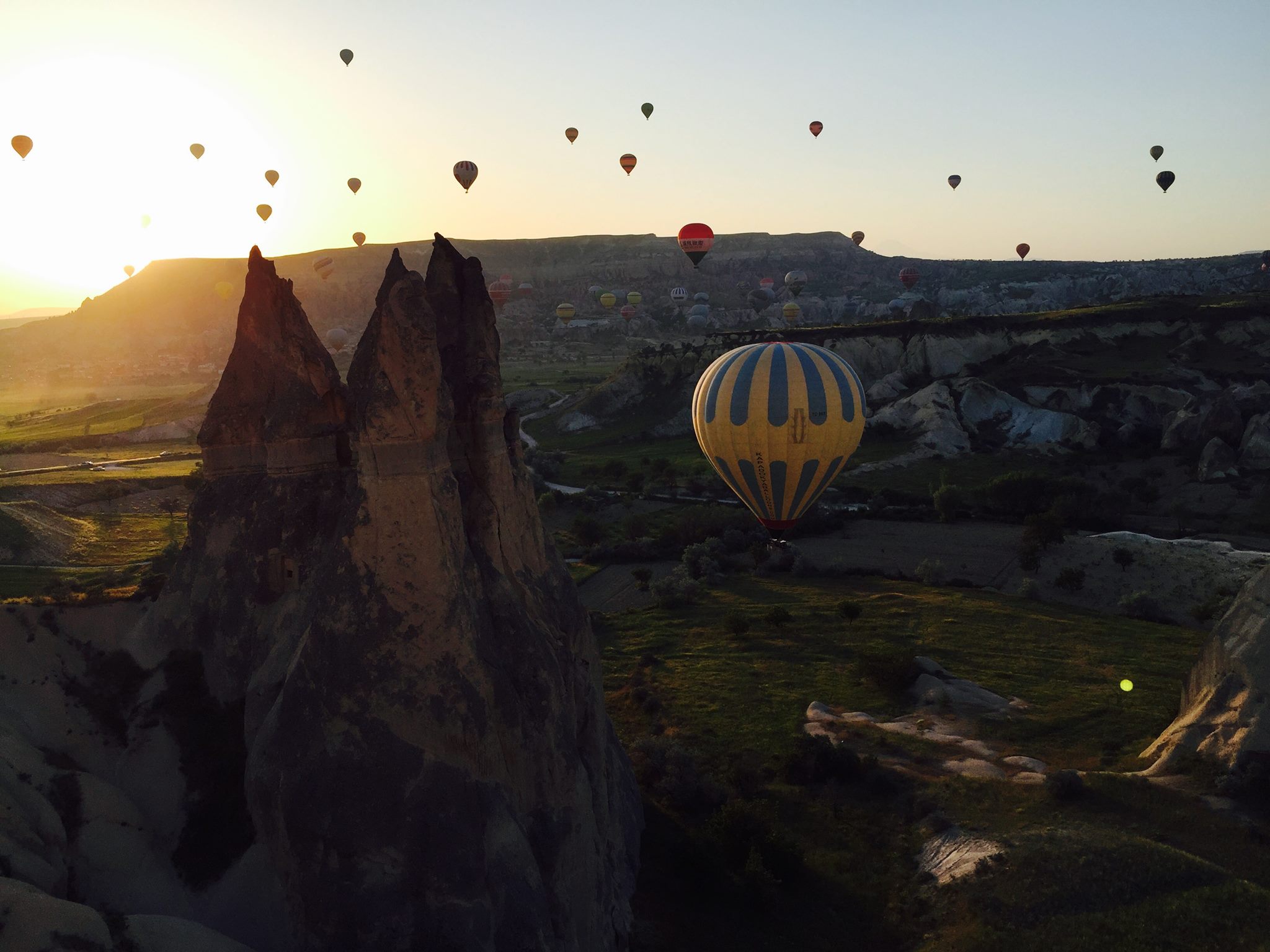 Cappadokia, Turkey
เบี้ยประกันอุบัติเหตุ
กลุ่มคน
อาชีพ***
อายุ
ความคุ้มครอง
ทุนประกัน
Deductible
หลักการพิจารณารับประกันภัยอุบัติเหตุส่วนบุคคล (ต่อ)
  อาชีพและหน้าที่การงาน
เป็นตัวกำหนดวงเงินเอาประกันภัย  ชั้นความเสี่ยงภัย  และอัตราเบี้ยประกัน  การจัดแบ่งชั้นอาชีพ : -
ชั้นอาชีพชั้น 1
เป็นอาชีพที่มีความเสี่ยงภัยน้อยที่สุด ส่วนใหญ่เป็นลักษณะงานในสำนักงาน  มีหน้าที่ส่วนใหญ่อยู่ในสำนักงาน  เช่น พนักงานประจำสำนักงาน  เสมียน  ทนายความ  ผู้จัดการสำนักงาน  ครู  แพทย์ เป็นต้น
[Speaker Notes: ที่มา: www2.dhipaya.co.th]
หลักการพิจารณารับประกันภัยอุบัติเหตุส่วนบุคคล (ต่อ)
ชั้นอาชีพชั้น 2
เป็นอาชีพที่มีความเสี่ยงภัยปานกลาง  เพิ่มขึ้นกว่าชั้น 1 เป็นอาชีพที่ต้องเดินทางไปติดต่องานนอกบริษัท  หรือกลุ่มช่างฝีมือขนาดเบาที่มีความชำนาญและทักษะบ้าง
ชั้นอาชีพชั้น 3
เป็นอาชีพที่มีความเสี่ยงภัยมาก  ส่วนใหญ่จะเป็นช่างฝีมือที่ใช้เครื่องจักรขนาดหนัก  หรือคนงานที่มีทักษะเฉพาะ เช่นคนงานในโรงงานอุตสาหกรรมที่ใช้เครื่องจักรขนาดใหญ่  ผู้ปฎิบัติงานในด้านช่าง  หรือกระบวนการผลิต  รวมถึงงานที่ต้องเดินทางหรือติดต่องานนอกบริษัทเป็นประจำ
[Speaker Notes: ที่มา: www2.dhipaya.co.th]
หลักการพิจารณารับประกันภัยอุบัติเหตุส่วนบุคคล (ต่อ)
ชั้นอาชีพชั้น 4
เป็นอาชีพที่มีความเสี่ยงภัยมากที่สุด  ไม่สามารถกำหนดในชั้นอาชีพ  1 , 2 , 3  ได้  เช่น  พนักงานในเหมือง  ชาวประมง  คนงานในแท่นขุดเจาะน้ำมัน เป็นต้น
[Speaker Notes: ที่มา: www2.dhipaya.co.th]
อิสริยะ สัตกุลพิบูลย์
ประกันอุบัติเหตุการเดินทาง
ถ้าไปเที่ยวต่างประเทศ อยากได้รับความคุ้มครองอะไรบ้าง?
ความคุ้มครอง
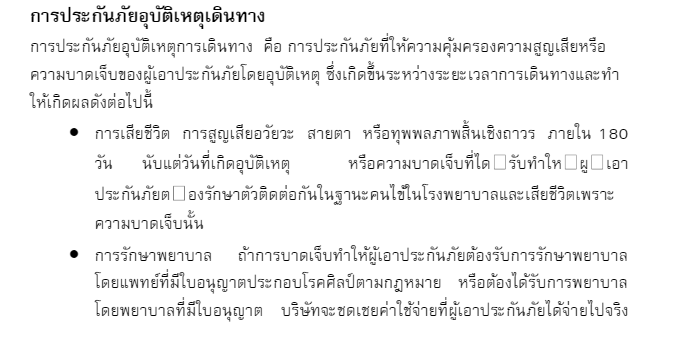 ความคุ้มครอง
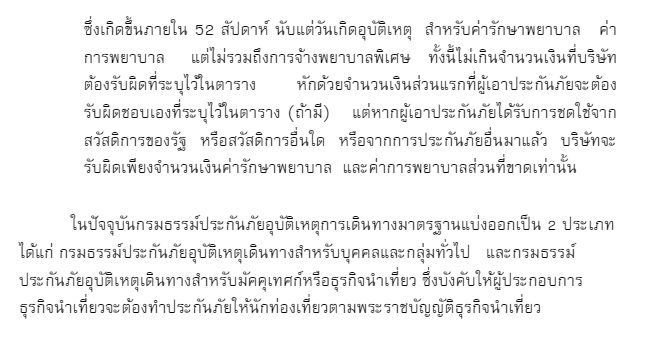 สัญญาเพิ่มเติม
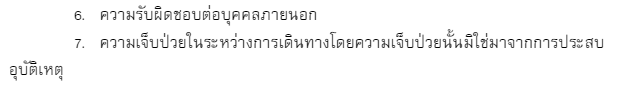 เงื่อนไข
เงื่อนไข
เงื่อนไข
เงื่อนไข
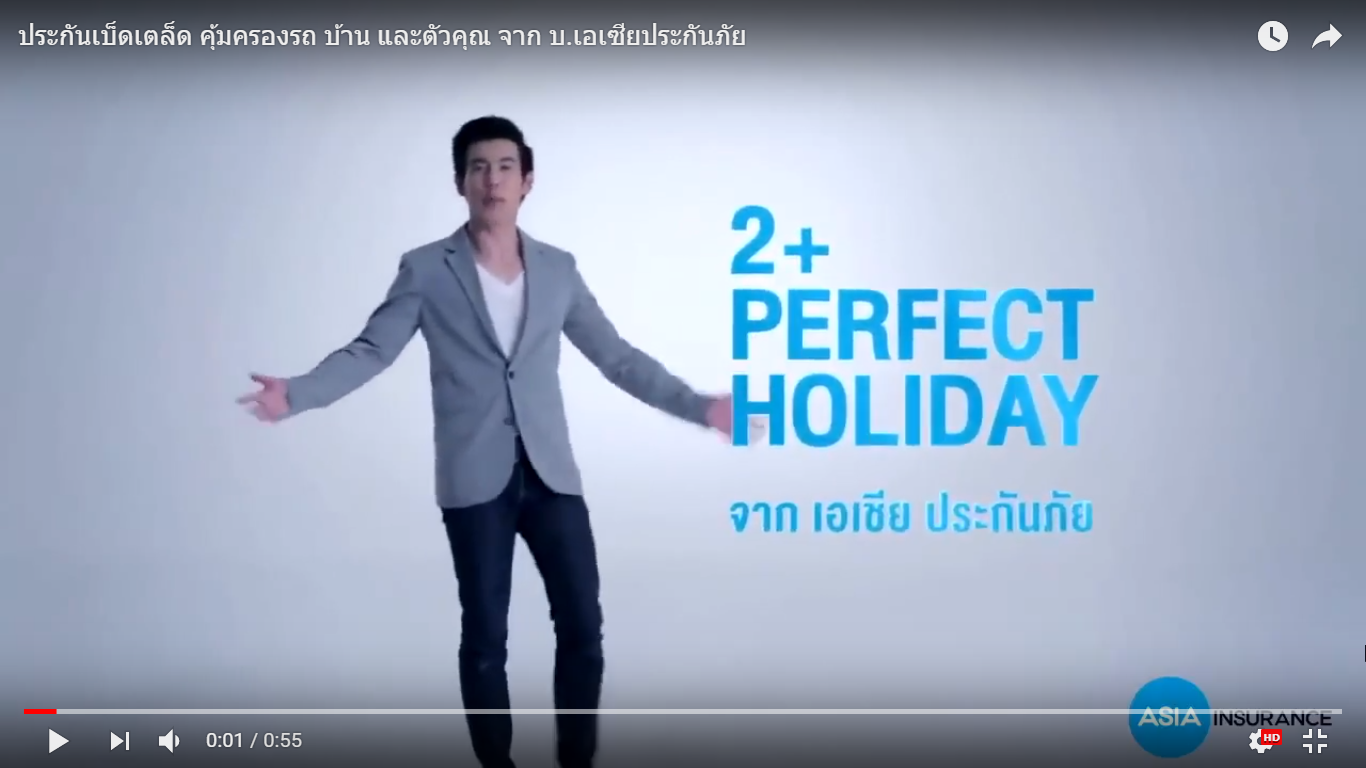 [Speaker Notes: https://www.youtube.com/watch?v=ov3y9X-5Q3M
ดูตัวอย่างแผน: https://www.asiainsurance.co.th/wp2web/product/other-insurance/]
อิสริยะ สัตกุลพิบูลย์
ประกันภัยเกี่ยวกับงานวิศวกรรม
โรงงานอุตสาหกรรมมีความเสี่ยงอะไรบ้าง?
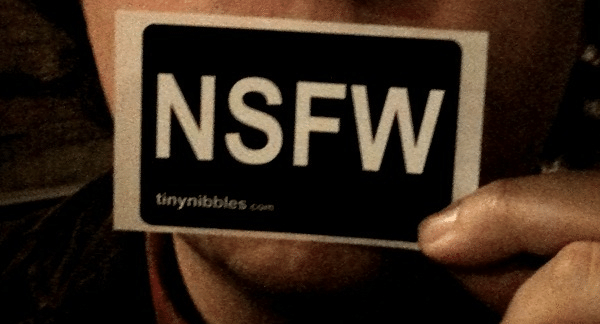 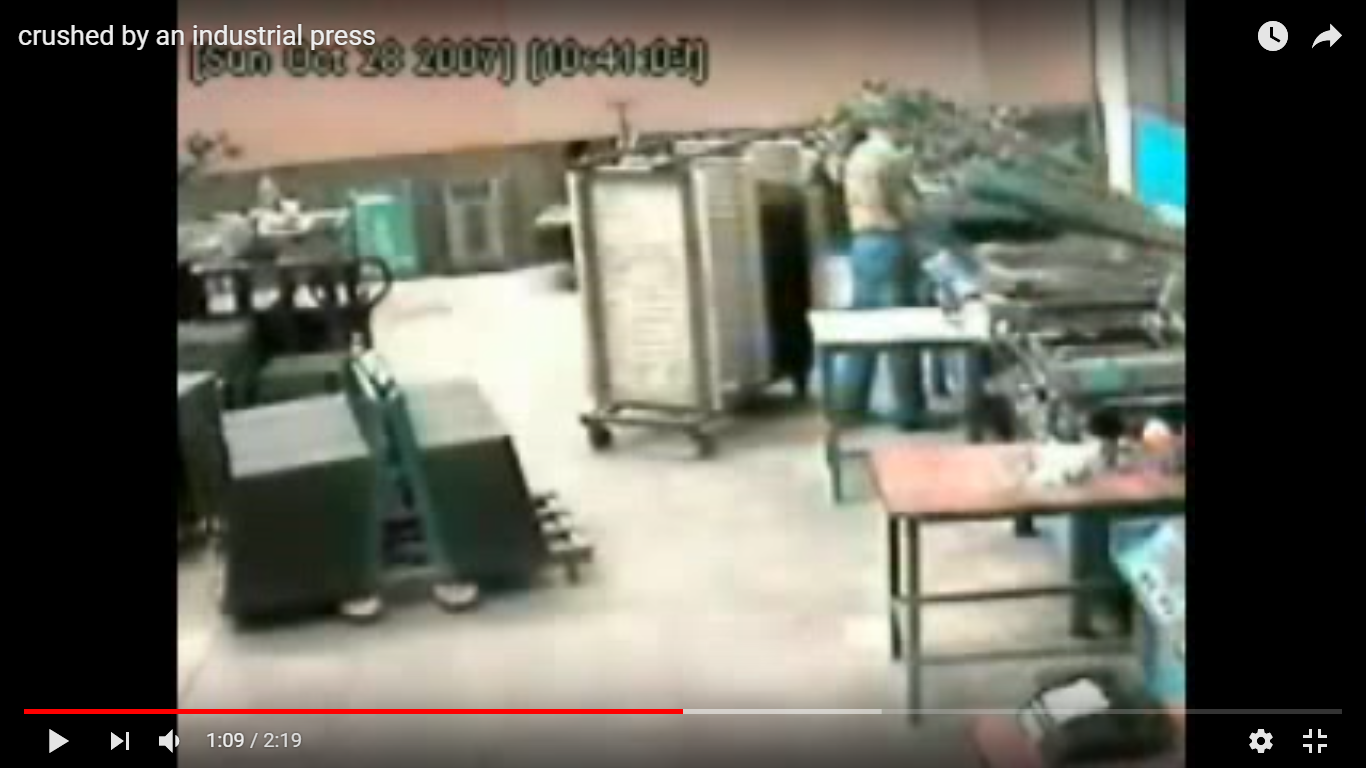 [Speaker Notes: https://www.youtube.com/watch?v=Cz-l_INr1ms]
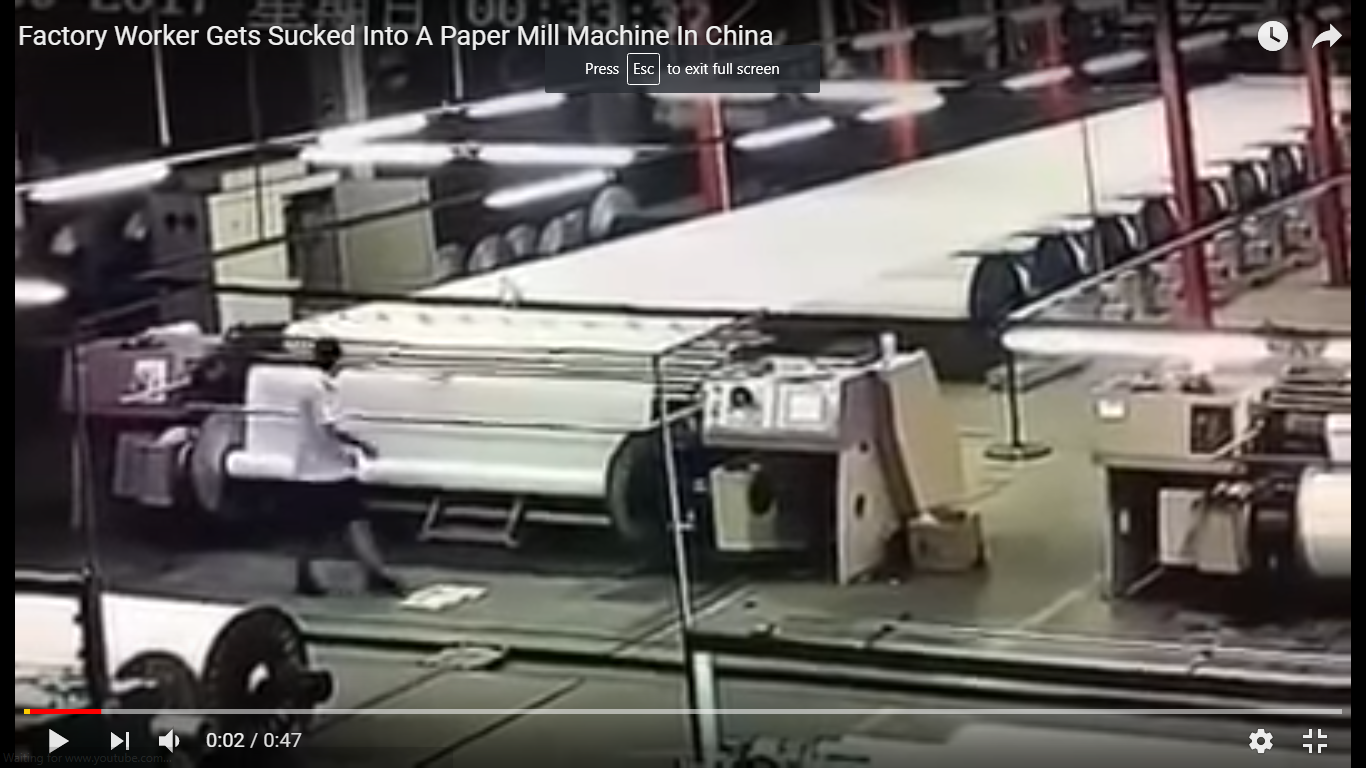 [Speaker Notes: https://www.youtube.com/watch?v=MoaPzD0-JqM]
ประเภท
การประกันภัยการปฏิบัติงานตามสัญญา
การประกันภัยเครื่องจักร
การประกันภัยงานติดตั้งเครื่องจักร
การประกันภัยความเสียหายต่อเนื่องจากการที่เครื่องจักรชำรุดเสียหาย
การประกันภัยหม้อกำเนิดไอน้ำและถังอัดความดัน
การประกันภัยอุปกรณ์อิเล็กทรอนิกส์
อิสริยะ สัตกุลพิบูลย์
ประกันภัยเกี่ยวกับความรับผิดชอบต่อบุคคลภายนอก
Liebeck v. McDonald 1992
เหตุเกิดเมื่อเช้าวันที่ 27 กุมภาพันธ์ 1992
ป้า Liebeck (อายุ 72 ปี) เพิ่งออกจากงานพยาบาล มาอยุ่กับลูกที่ Albuquerque, NM ขับรถไปซื้อกาแฟที่แมค (Drive Thru)
พอซื้อเสร็จปุ๊บ ป้าหาที่วางในรถป้าไม่ได้ เลยวางไว้ข้าง ๆ ใกล้ ๆ เกียร์ (รถยนต์สมัยนั้นยังไม่มีที่วางกาแฟ)
ป้าเบรครถแรง กาแฟเลยหกใส่บริเวณต้นขาและบริเวณอวัยวะเพศของป้า
แผลพุพองมากจน burn ระดับสาม
โดยปกติแล้วกาแฟของ McDonald จะเสิร์ฟที่อุณหภูมิ 180 องศาฟาเรนไฮต์ (82 องศาเซลเซียส) ร้อนกว่ากาแฟที่ชงตามบ้านปกติ 30 องศา
แต่ McDonald บอกว่า... ลูกค้าชอบกาแฟร้อน ๆ แบบนี้แหล่ะ เพราะถ้าร้อนปกติเดี๋ยวจะไม่อร่อยเวลาอยุ่ไปนาน ๆ
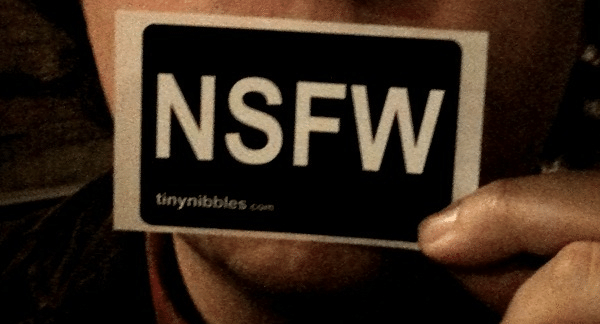 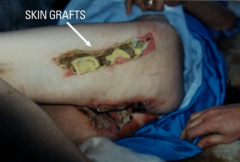 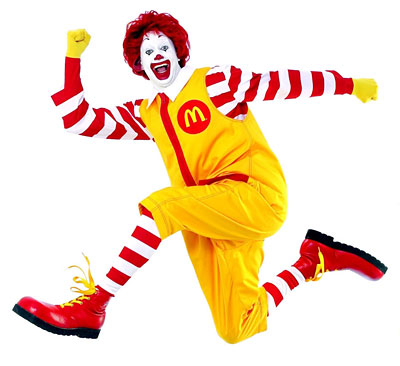 ถ้าเราเป็นคณะลูกขุน เราจะให้ฝ่ายไหนชนะ เพราะอะไร?และถ้าให้ป้าชนะ จะให้ McDonald ชดเชยค่าเสียหายเท่าไหร่?
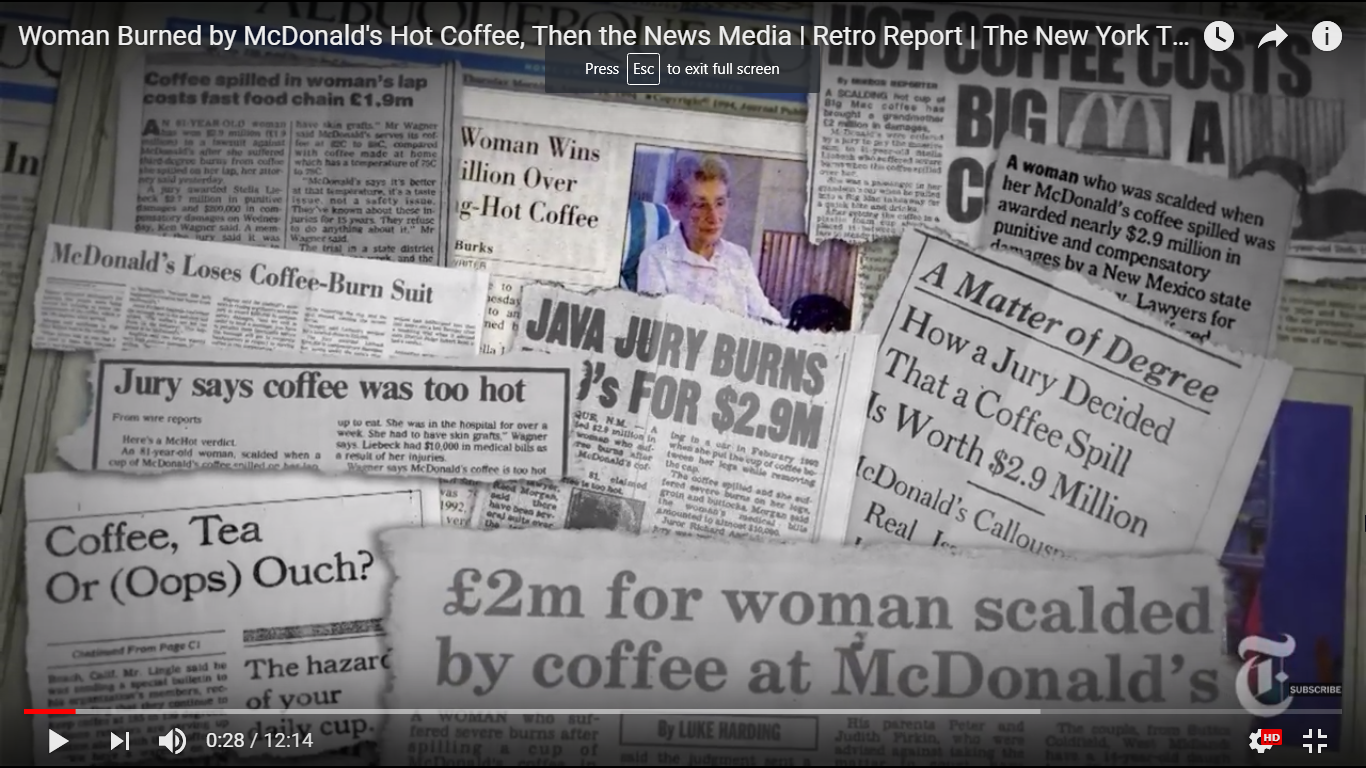 [Speaker Notes: ใครสนใจมาดูคลิปนี้ต่อได้: https://www.youtube.com/watch?v=pCkL9UlmCOE]
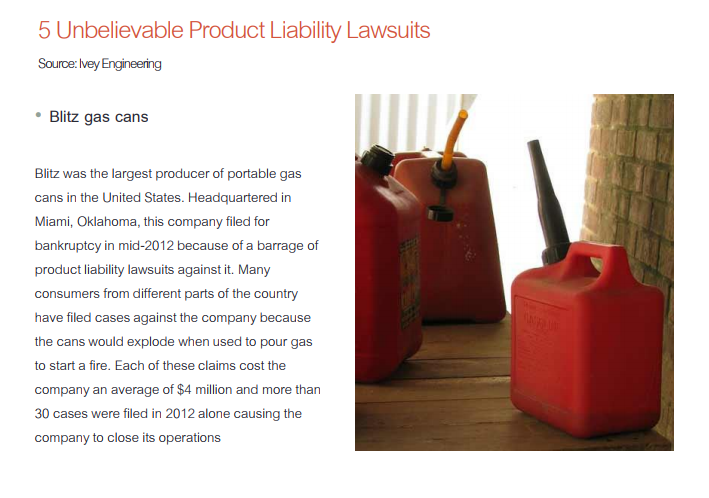 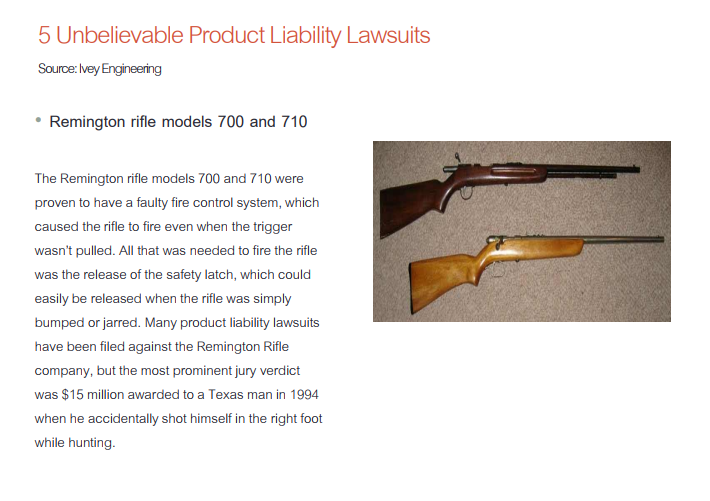 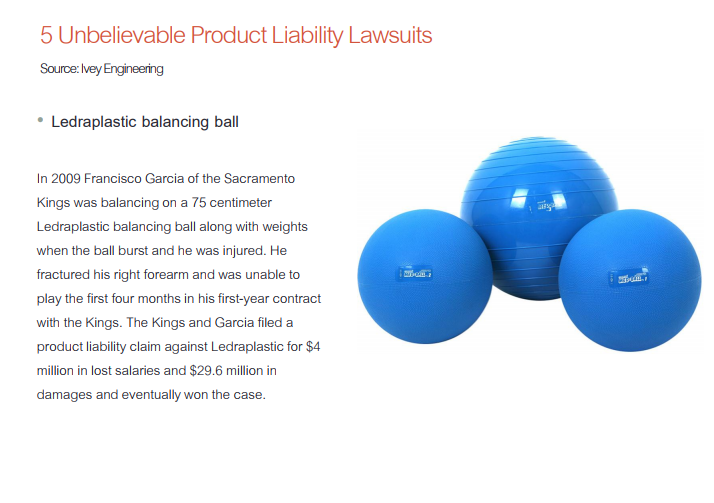 ประเภท
ความรับผิดต่อบุคคลภายนอก
ความรับผิดตามกฎหมายต่อสาธารณชนของผู้ประกอบการหรือนิติบุคคล
ความรับผิดต่อผลิตภัณฑ์
อิสริยะ สัตกุลพิบูลย์
ประกันภัยความรับผิดจากวิชาชีพ
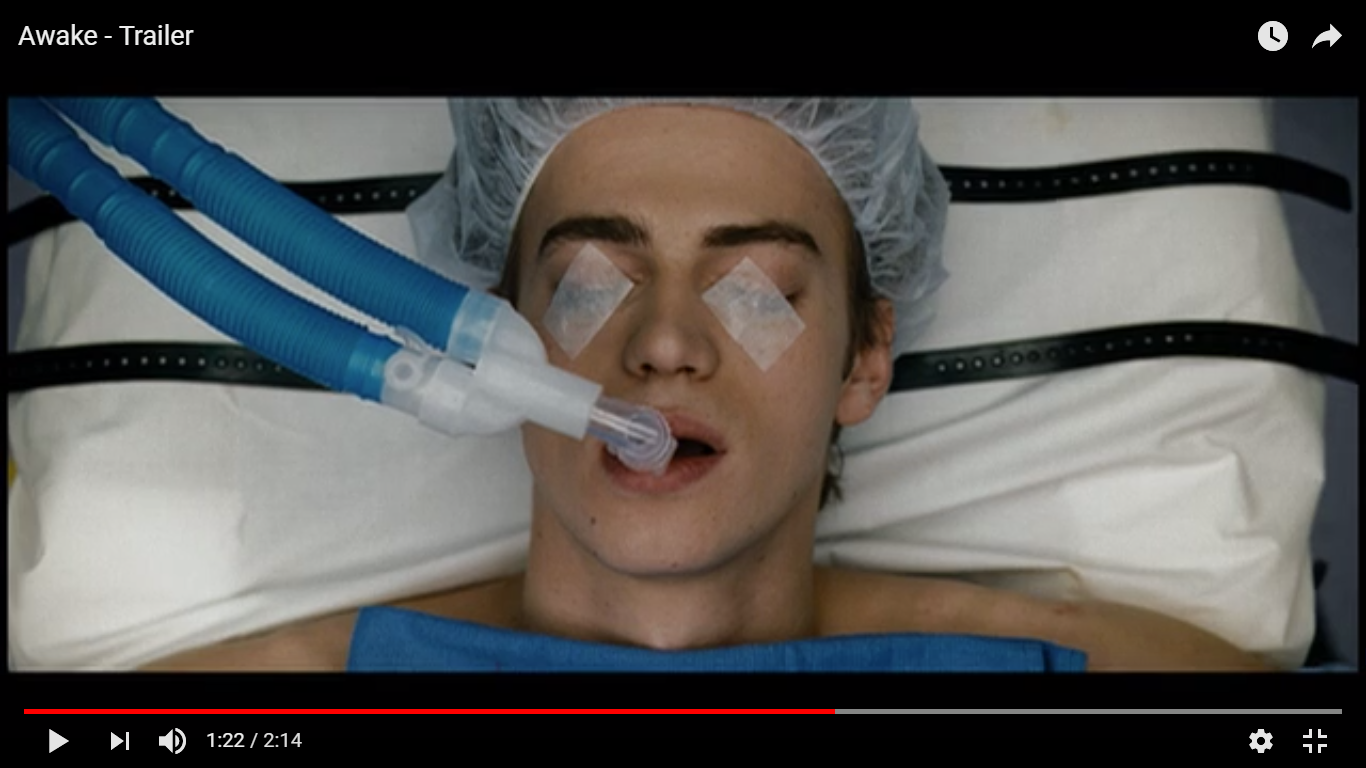 [Speaker Notes: https://www.youtube.com/watch?v=IY3M9o4jOlk]
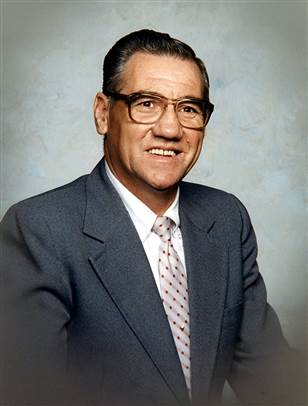 Sherman Sizemore Case
ประเภท
แพทย์ ศัลยแพทย์ และทันตแพทย์ต่อคนไข้
โรงพยาบาลต่อคนไข้
เภสัชกรต่อผู้ซื้อยา
จักษุแพทย์ต่อคนไข้
เจ้าของร้านเสริมสวยต่อลูกค้า
ผู้ทำบัญชีและผู้สอบบัญชีต่อผู้ว่าจ้าง
กรรมการและเจ้าหน้าที่บริษัท
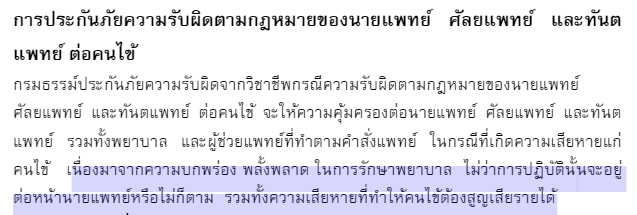 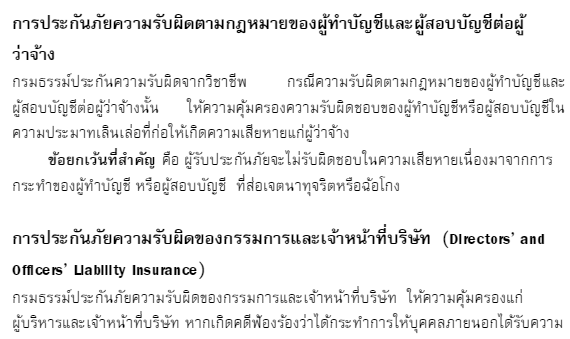 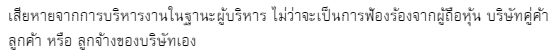 Smith v. Van Gorkom (Del. 1985)
The case involved a proposed leveraged buy-out merger of TransUnion by Marmon Group which was controlled by Jay Pritzker. Defendant Jerome W. Van Gorkom, who was the TransUnion's chairman and CEO, chose a proposed price of $55 without consultation with outside financial experts.
Van Gorkom and the CFO did not determine an actual total value of the company.
The proposed merger was subject to Board approval. 
At the Board meeting, a number of items were not disclosed, including the problematic methodology that Van Gorkom used to arrive at the proposed price. Also, previous objections by management were not discussed. 
The Board approved the proposal.
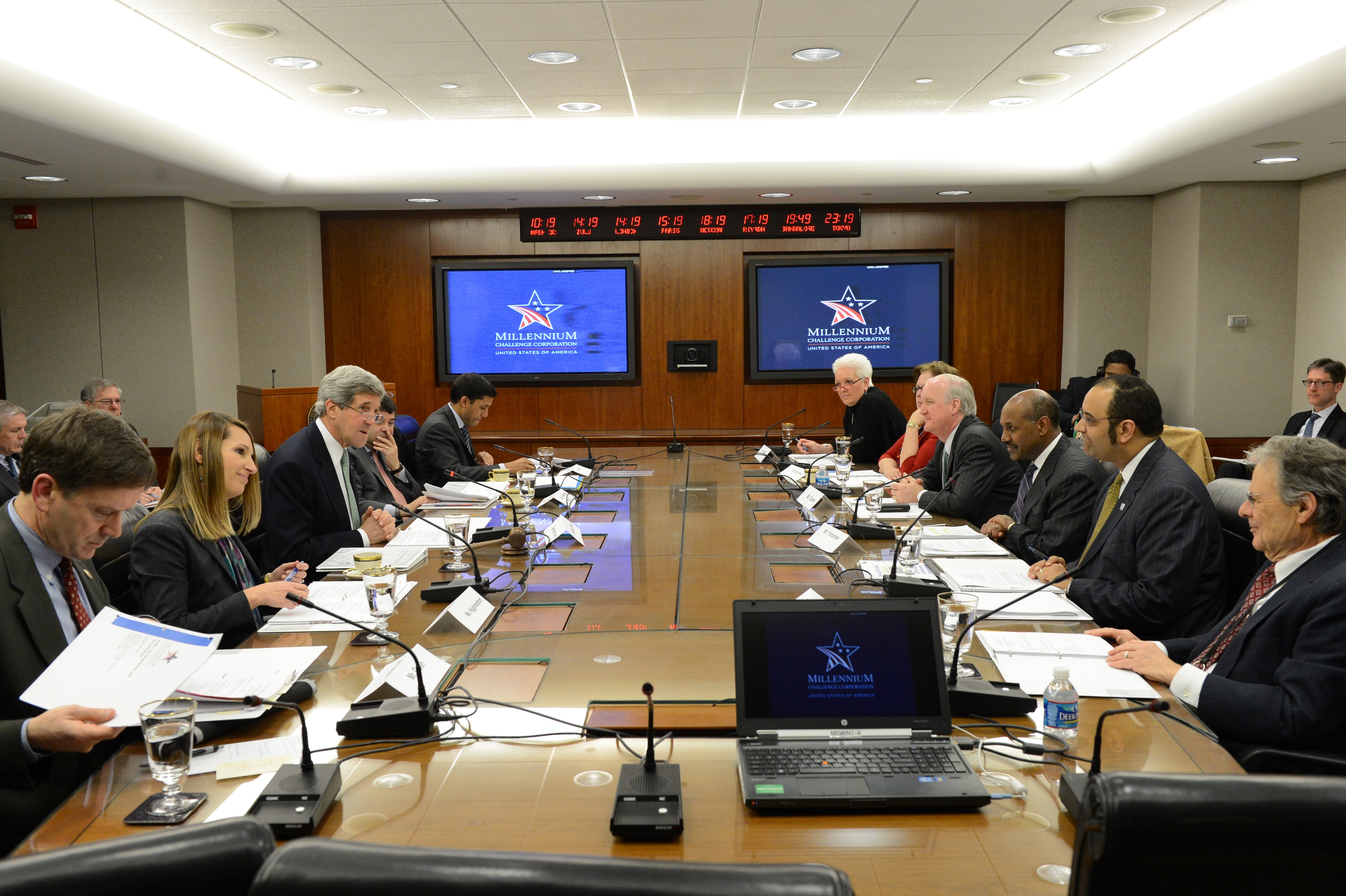 ถ้าเป็นกรณีแบบนี้ กรรมการผิดหรือไม่?
[Speaker Notes: อ่านรายละเอียดเพิ่มเติมได้ที่: https://en.wikipedia.org/wiki/Smith_v._Van_Gorkom]
อิสริยะ สัตกุลพิบูลย์
ประกันภัยเกี่ยวกับทรัพย์สิน
ประเภท
ความเสี่ยงภัยทุกชนิด (ประกันสรรพภัย)
โจรกรรม
เงิน
ความซื่อสัตย์
กระจก
ผู้เล่นกอล์ฟ
ป้ายโฆษณา
เจ้าบ้าน
[Speaker Notes: ดูรายละเอียดของแบบประกันเพิ่มเติมได้ที่: http://www.srikrungbroker.co.th/newsk/uploads/Page/%E0%B9%80%E0%B8%88%E0%B9%89%E0%B8%B2%E0%B8%9E%E0%B8%A3%E0%B8%B0%E0%B8%A2%E0%B8%B2%20Non%20Motor/SME%20Safety%20%E0%B8%A3%E0%B9%89%E0%B8%B2%E0%B8%99%E0%B8%84%E0%B9%89%E0%B8%B2%E0%B8%A2%E0%B9%88%E0%B8%AD%E0%B8%A2.pdf]
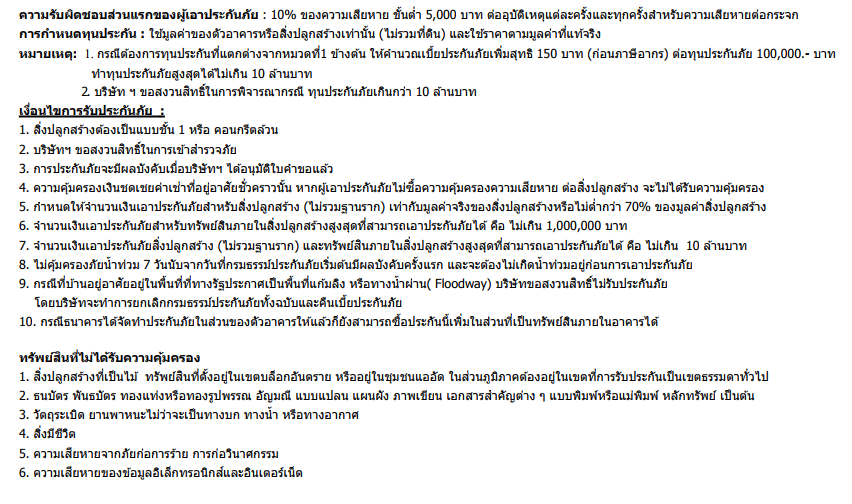 อิสริยะ สัตกุลพิบูลย์
ประกันภัยอื่น ๆ
ประเภท
การประกันพืชผล
การประกันปศุสัตว์
การประกันภัยธุรกิจหยุดชะงัก
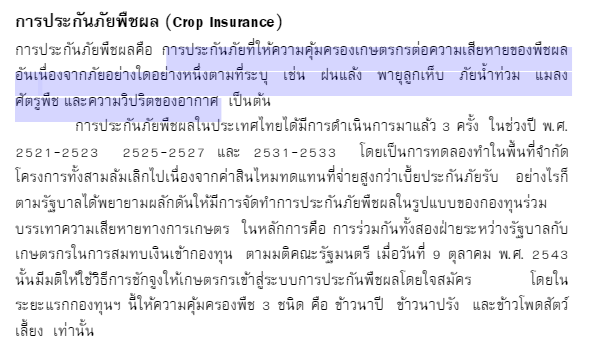 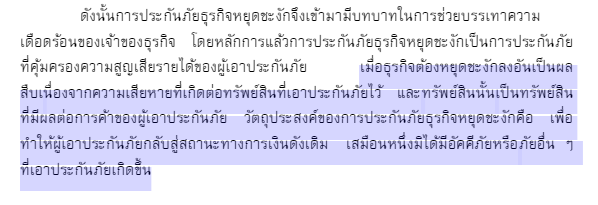 Key Takeaway
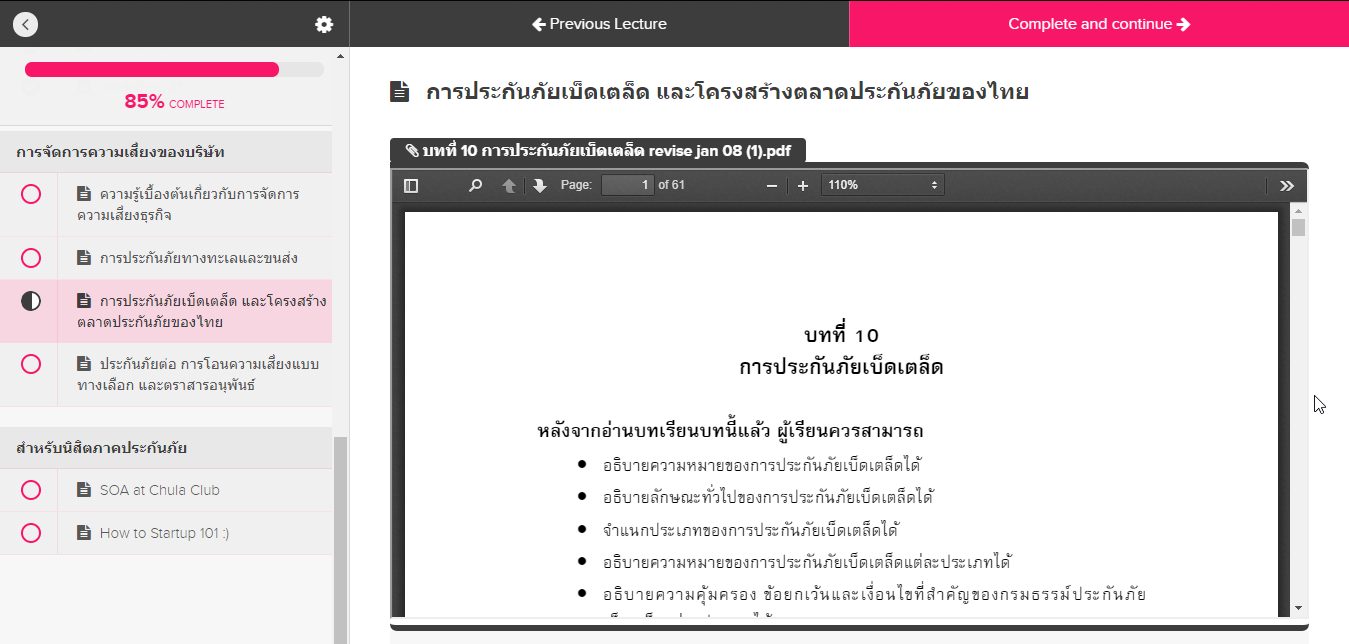